15а. Сечения многогранников(Распознавание сечений)
Упражнение 1
Может  ли в сечении куба плоскостью получиться:
	а) треугольник?
б) правильный треугольник?
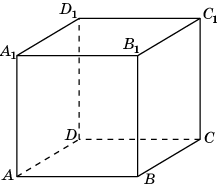 в) равнобедренный треугольник?
г)* прямоугольный треугольник?
д)* тупоугольный треугольник?
Ответ: а), б), в) да; г), д) нет.
[Speaker Notes: В режиме слайдов построение сечение производится по шагам, кликаньем мышкой]
Докажем, что в сечении куба плоскостью не могут получиться прямоугольный или тупоугольный треугольники.
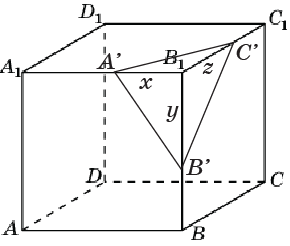 Из этих равенств следует, что квадрат каждой стороны треугольника A’B’C’ меньше суммы квадратов двух других сторон. Значит, треугольник A’B’C’ остроугольный.
[Speaker Notes: В режиме слайдов построение сечение производится по шагам, кликаньем мышкой]
Упражнение 2
Может  ли в сечении куба плоскостью получиться:
а) квадрат;
б) прямоугольник;
в) параллелограмм;
г) ромб;
д) трапеция;
е)* прямоугольная трапеция?
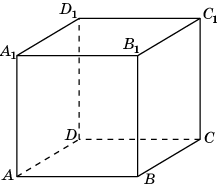 Ответ: а), б), в), г), д) Да; е) нет.
[Speaker Notes: В режиме слайдов построение сечение производится по шагам, кликаньем мышкой]
Параллелограмм
Прямоугольник
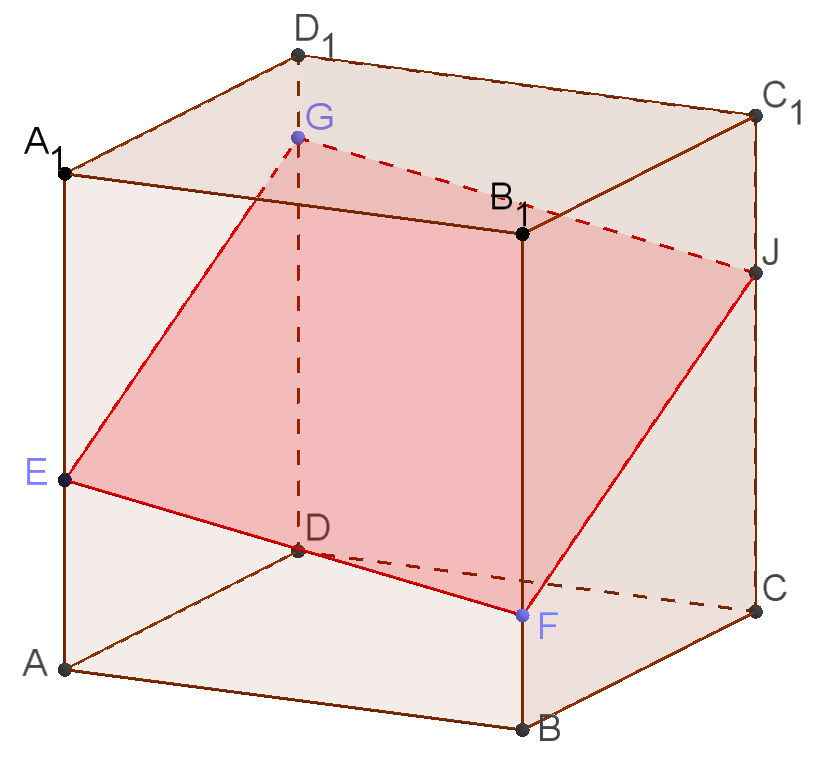 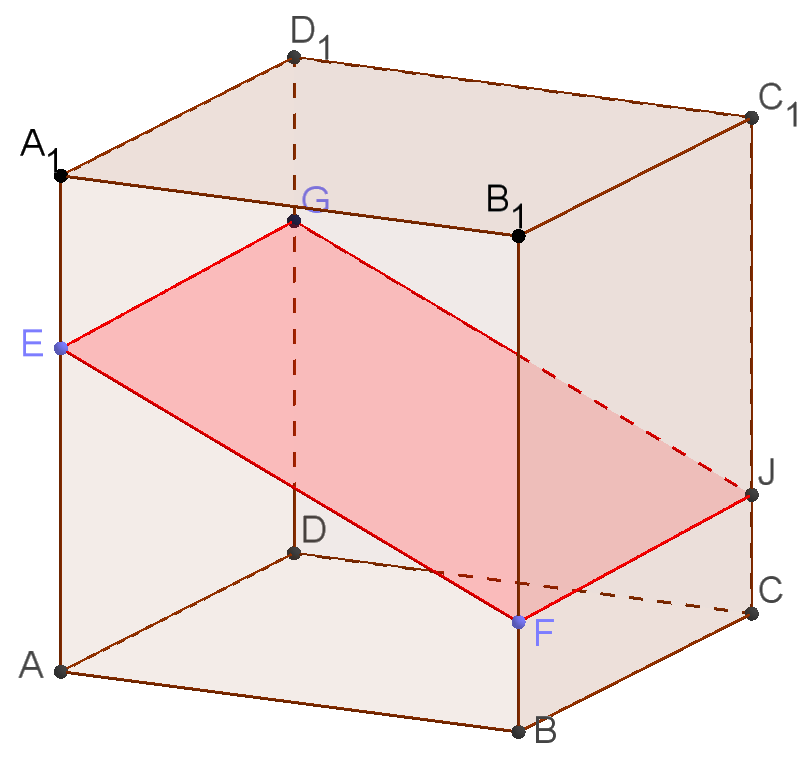 Ромб
Трапеция
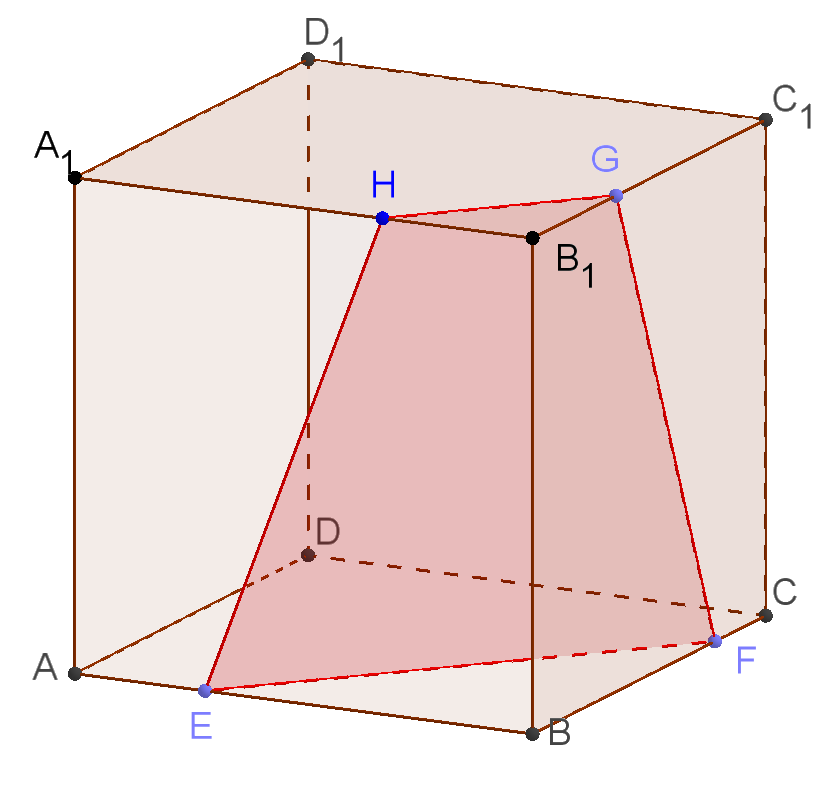 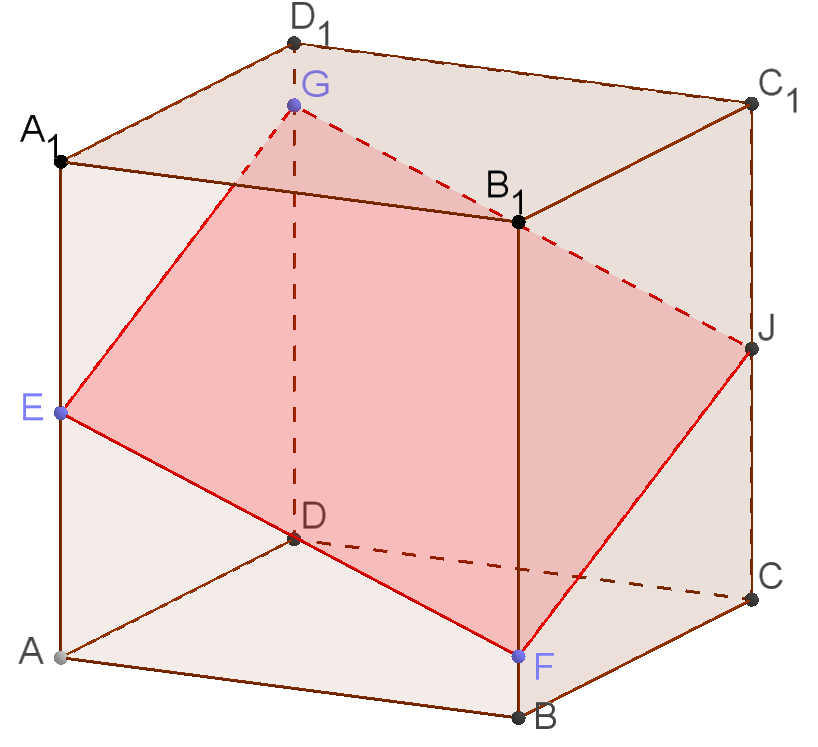 [Speaker Notes: В режиме слайдов построение сечение производится по шагам, кликаньем мышкой]
Докажем, что в сечении куба плоскостью не может получиться прямоугольная трапеция.
Пусть EFF1E1 – трапеция, угол E1 прямой. Проведём прямую E1G, параллельную прямой BB1. Тогда угол F1E1G равен 90о. Если прямые E1E и E1G не совпадают, то прямая E1F1 перпендикулярна двум пересекающимся прямым плоскости ABB1. Следовательно, она будет перпендикулярна этой плоскости, значит, параллельна прямой B1C1. Противоречие.
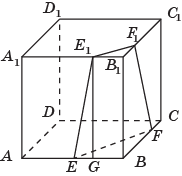 [Speaker Notes: В режиме слайдов построение сечение производится по шагам, кликаньем мышкой]
Упражнение 3
Может  ли в сечении куба плоскостью получиться:
	а) пятиугольник;
	б)* правильный пятиугольник?
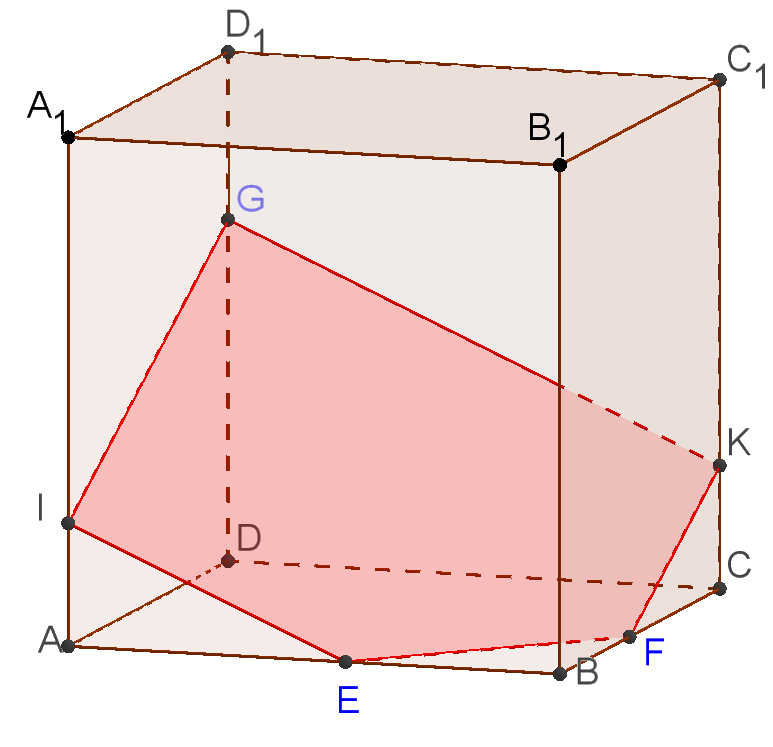 Ответ: а) Да; б) нет.
[Speaker Notes: В режиме слайдов построение сечение производится по шагам, кликаньем мышкой]
Упражнение 4
Докажите, что у пятиугольника, получающего в сечении куба плоскостью, не могут быть равны все углы.
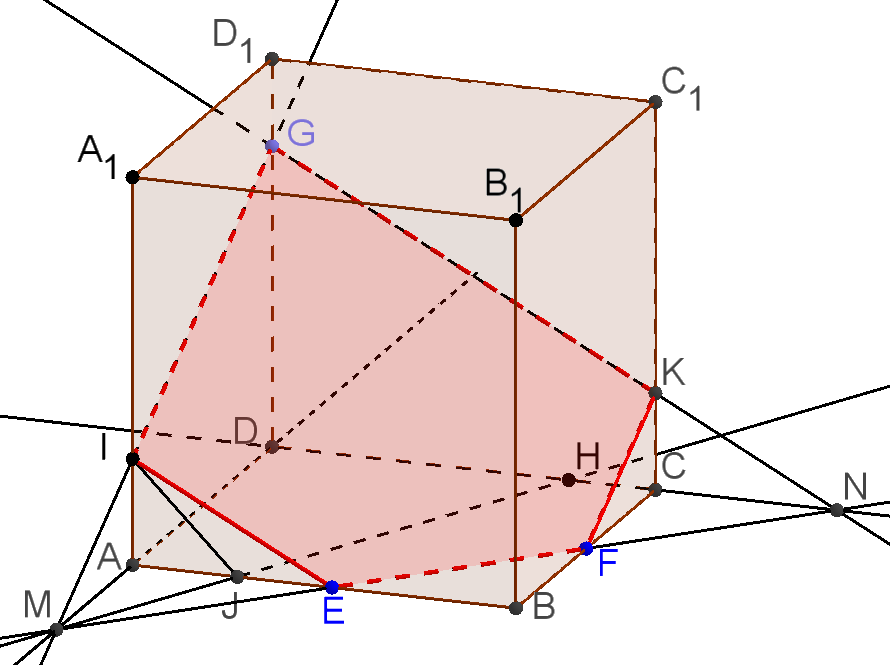 Решение. Проведём прямую EF, и обозначим M, N её точки пересечения соответственно с прямыми AD и CD. Обозначим DM = a, DN = b, DG = c. Тогда MN2 = a2 + b2, MG2 = a2 + c2, NG2 = b2 + c2. Это означает, что в треугольнике MNG квадрат каждой стороны меньше суммы квадратов двух других сторон. Следовательно, угол MGN острый. Значит, углы с вершинами I, K тупые.
[Speaker Notes: В режиме слайдов построение сечение производится по шагам, кликаньем мышкой]
Упражнение 5
Докажите, что пятиугольник, являющийся сечением куба плоскостью, не может иметь четыре равные стороны.
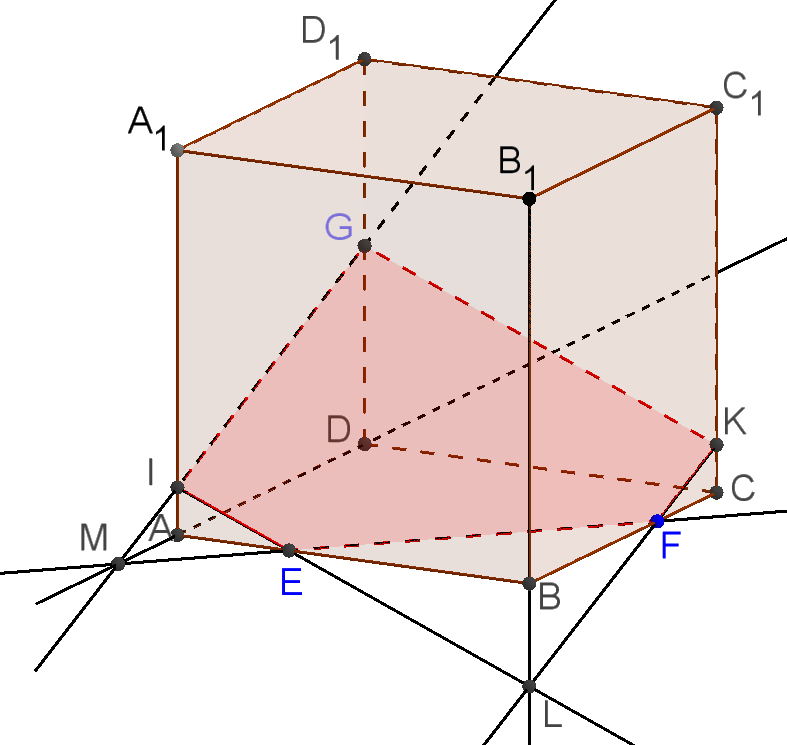 Решение. Рассмотрим сечение EFKGI единичного куба ABCDA1B1C1D1 плоскостью, проходящей через точки E, F, G. Проведем прямые EI, FK, и обозначим L их точку пересечения. Четырёхугольник LKGI является параллелограммом. Следовательно, LI = KG, LF = IG. Значит, EI < KG, FK < IG. Из этого следует, что пятиугольник EFKGI не может иметь четыре равные стороны.
[Speaker Notes: В режиме слайдов построение сечение производится по шагам, кликаньем мышкой]
Упражнение 6
Может  ли в сечении куба плоскостью получиться:
	а) шестиугольник;
	б) правильный шестиугольник;
	в) многоугольник с числом сторон больше шести?
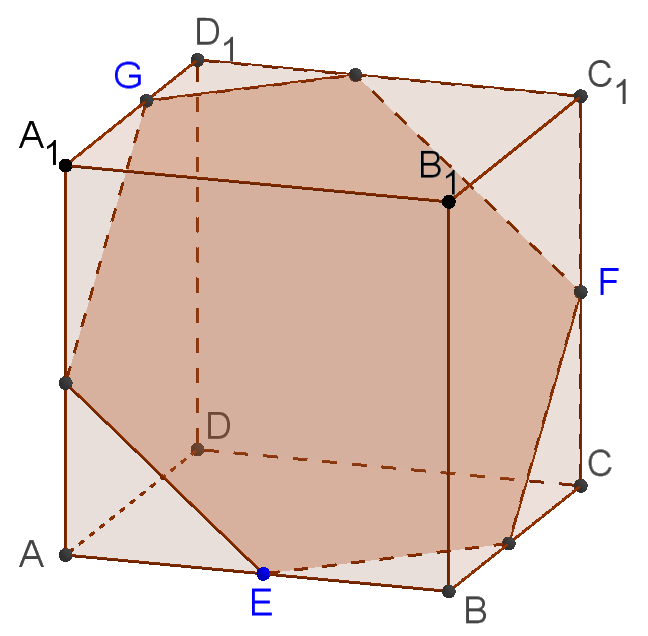 Ответ: а), б) Да; в) нет.
[Speaker Notes: В режиме слайдов построение сечение производится по шагам, кликаньем мышкой]
Упражнение 7
Может ли сечением правильного тетраэдра быть: а) правильный треугольник; б) равнобедренный треугольник; в) разносторонний треугольник?
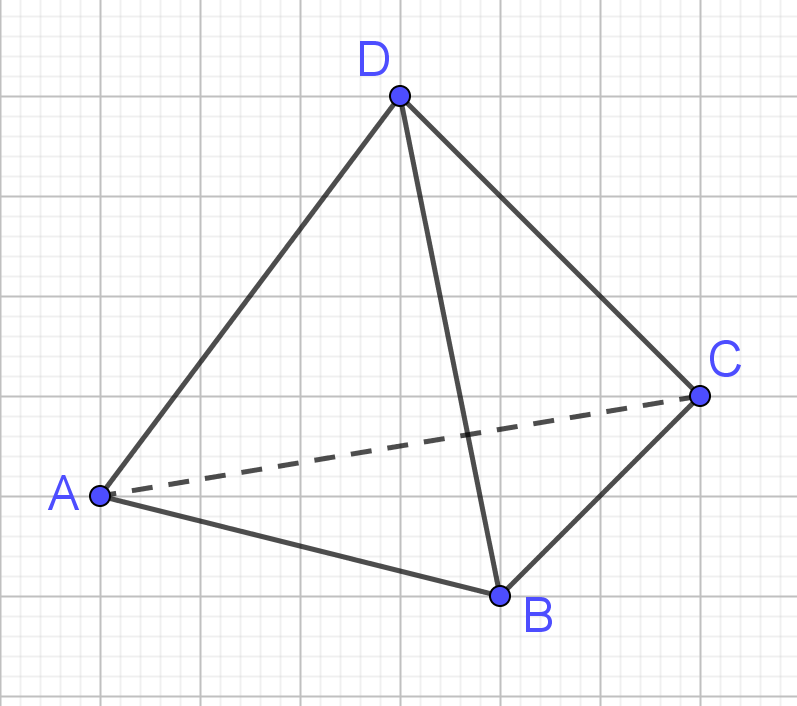 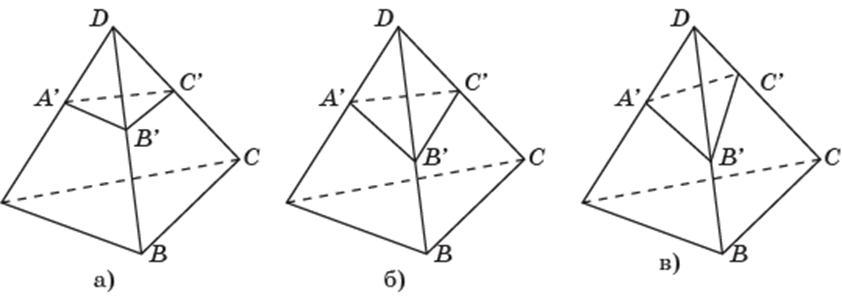 Ответ: а), б), в) Да.
[Speaker Notes: В режиме слайдов построение сечение производится по шагам, кликаньем мышкой]
б) да. Пусть ABCD – единичный тетраэдр. Точка E на ребре AD отстоит от вершины A на расстояние ¼. Точка F на ребре AB отстоит от вершины A на расстояние x. Найдем x, для которого угол CEF будет прямым.
По теореме косинусов находим CE2 = 13/16, CF2 = x2 + 1 – x, EF2 = 1/16 + x2 – x/4. Используя теорему Пифагора находим x = 1/6.
в) да. Если точку G на ребре AB взять между A и F, то угол CEF будет тупой.
Упражнение 8
Может ли в сечении правильного тетраэдра плоскостью получиться: а) остроугольный треугольник; б) прямоугольный треугольник; в) тупоугольный треугольник?
Ответ: а) да;
[Speaker Notes: В режиме слайдов построение сечение производится по шагам, кликаньем мышкой]
Упражнение 9
Может ли сечением правильного тетраэдра быть: а) прямоугольник; б) квадрат; в) равнобедренная трапеция; г) неравнобедренная трапеция?
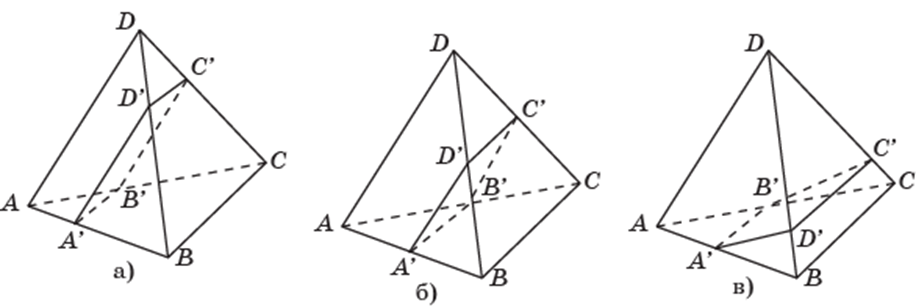 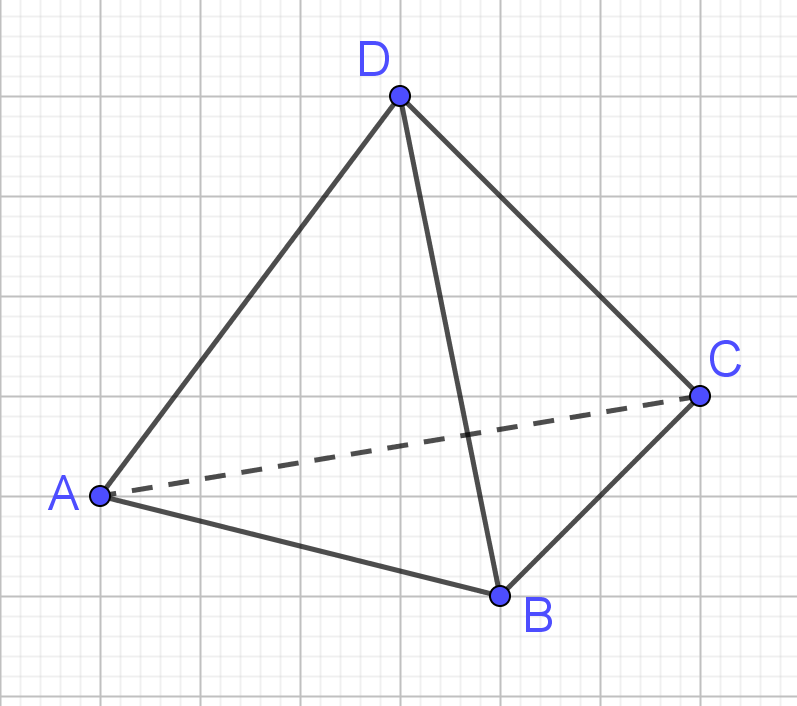 Ответ: а), б), в) Да; г) нет.
[Speaker Notes: В режиме слайдов построение сечение производится по шагам, кликаньем мышкой]
Докажем, что в сечении правильного тетраэдра плоскостью не может получиться неравнобедренная трапеция. 
	Пусть A’B’C’D’ – трапеция, A’B’ || C’D’. Тогда A’B’ и C’D’ || BC. Следовательно, A’B = B’C, D’B = C’C. Треугольники A’BD’ и B’CC’ равны, значит, A’D’ = B’C’, т. е. трапеция A’B’C’D’ равнобедренная.
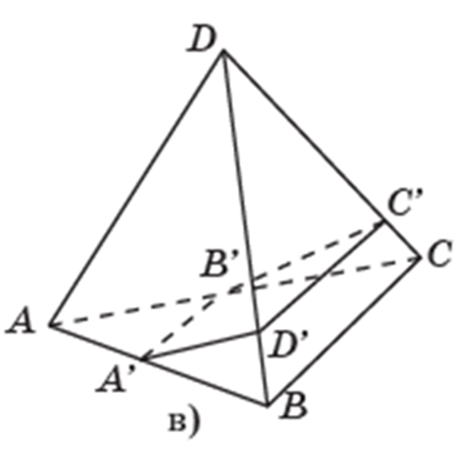 [Speaker Notes: В режиме слайдов построение сечение производится по шагам, кликаньем мышкой]
Упражнение 10
Может ли в сечении тетраэдра плоскостью получиться четырехугольник, изображенный на рисунке?
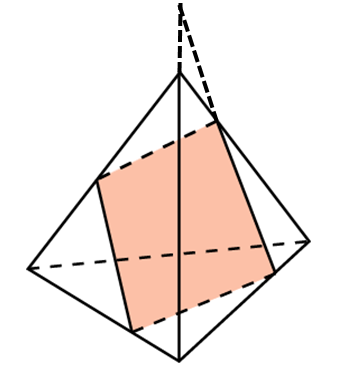 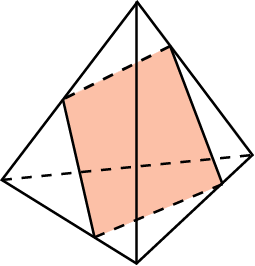 Ответ. Нет. Прямые, на которых лежат изображённые отрезки, являются скрещивающимися.
[Speaker Notes: В режиме слайдов построение сечение производится по шагам, кликаньем мышкой]
Упражнение 11
Может ли сечением правильной четырёхугольной пирамиды быть: а) треугольник; б) квадрат; в) трапеция; г) пятиугольник?
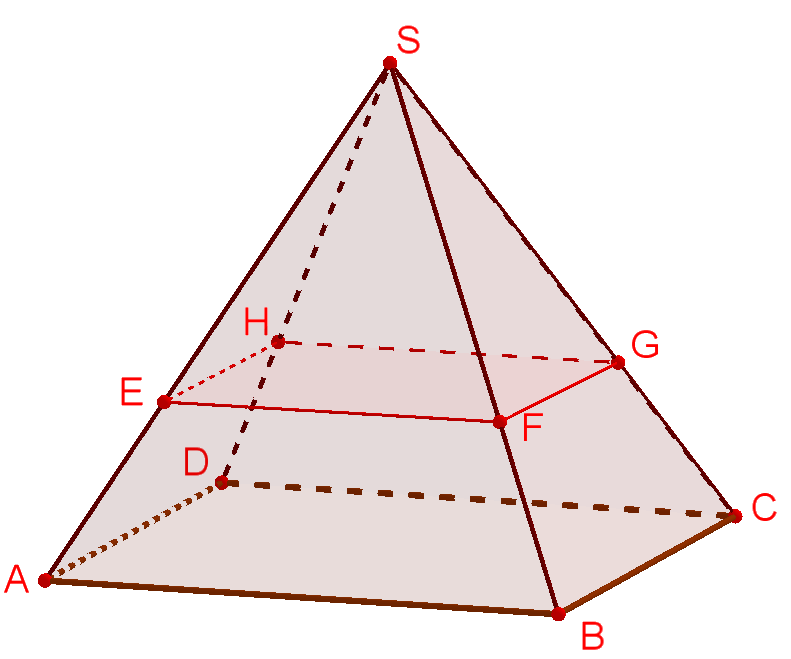 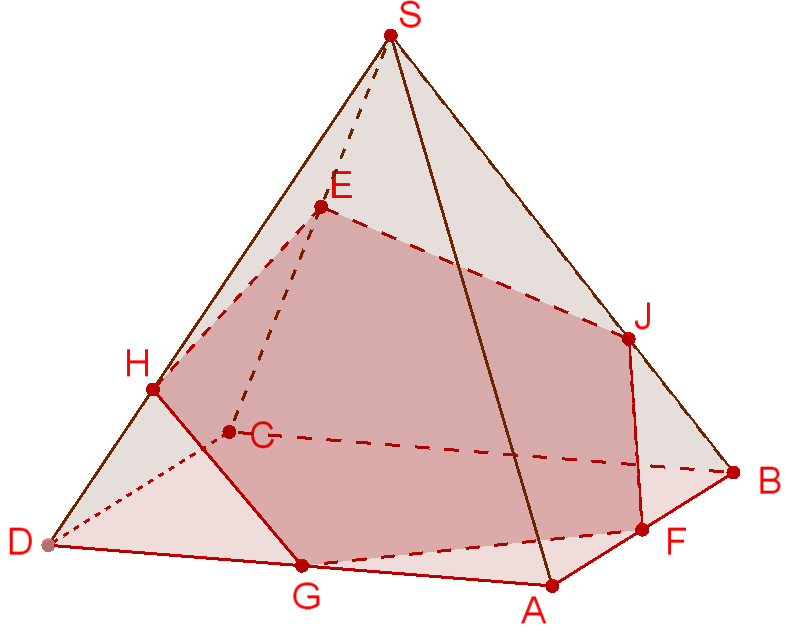 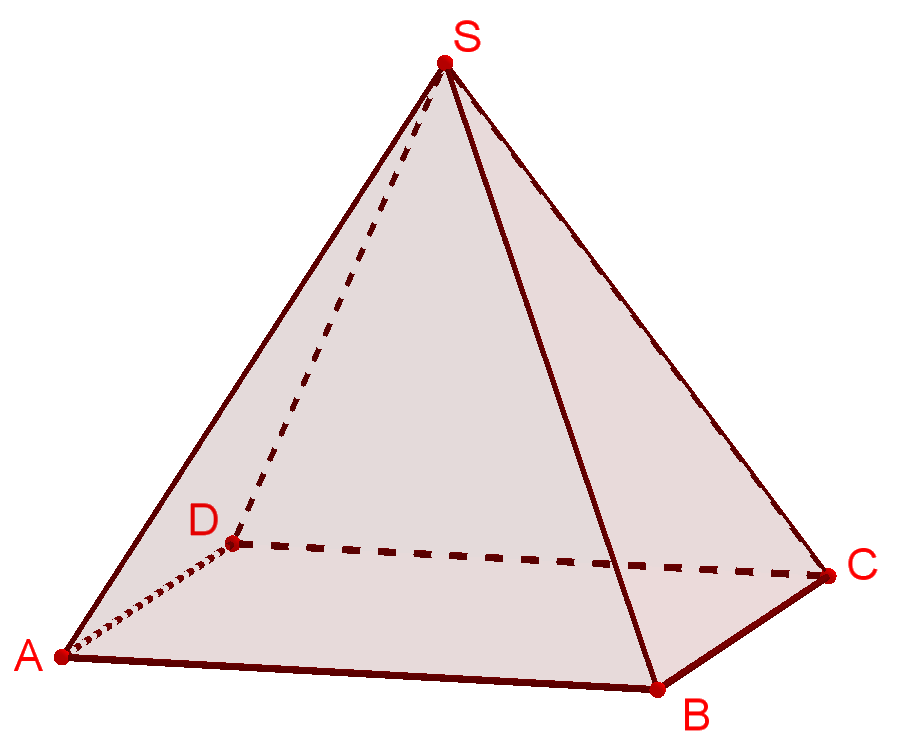 Ответ: а), б), в),
г) Да.
[Speaker Notes: В режиме слайдов построение сечение производится по шагам, кликаньем мышкой]